Srovnávací morfologie obratlovců III
pokryv těla (integument)
 kostra (skelet)
 svalstvo
 nervová soustava
smyslové orgány
 trávicí soustava
 dýchací soustava
 cévní soustava
 urogenitální soustava
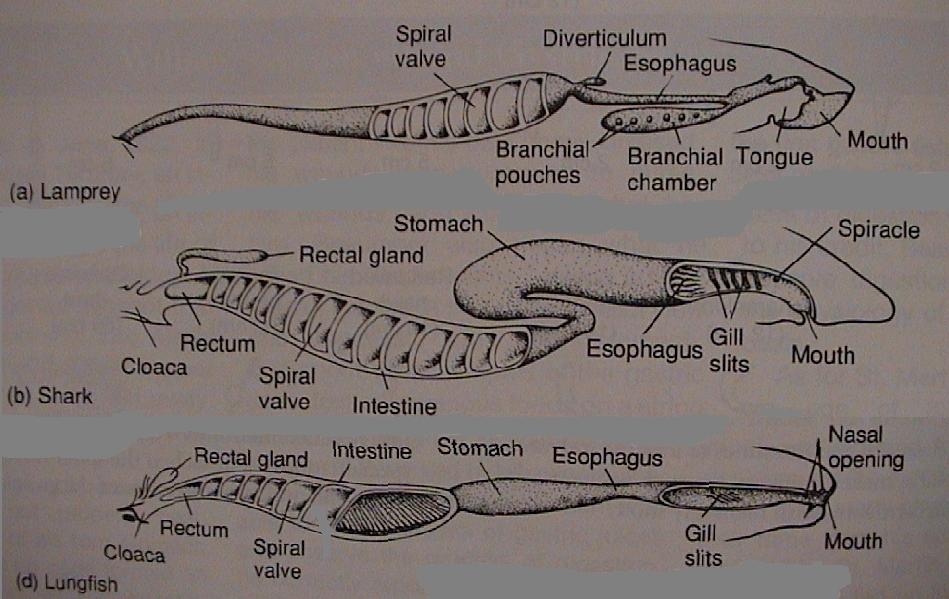 mihule
žralok
bahník
spirální řasa
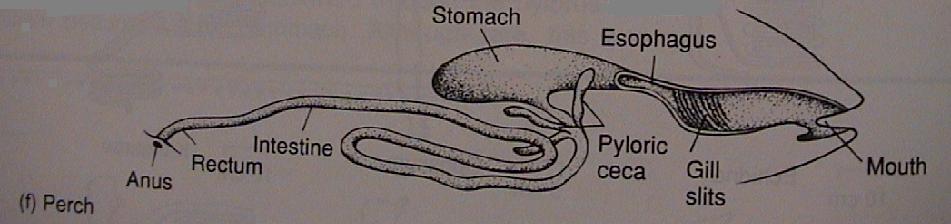 okoun
leguán
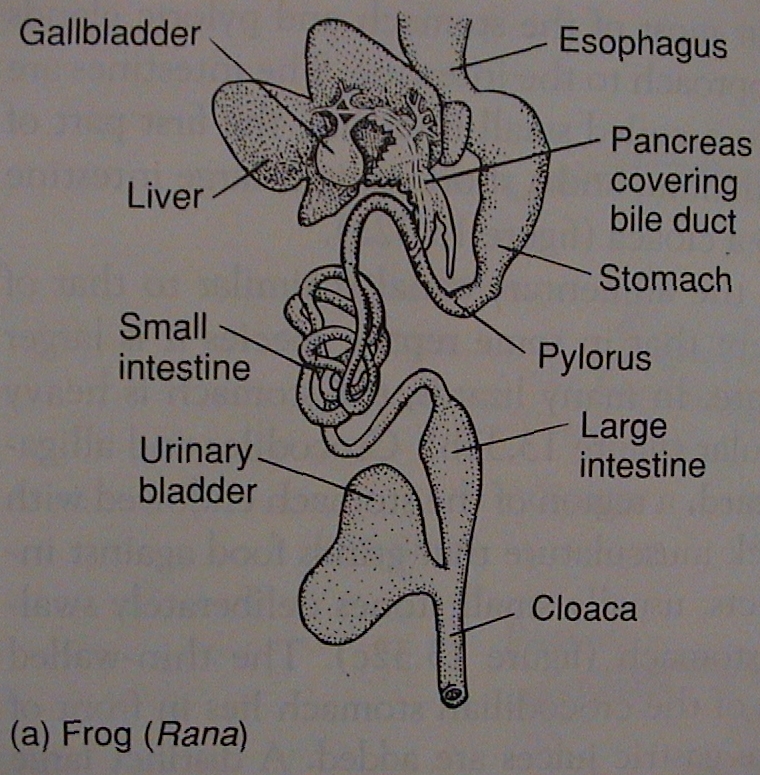 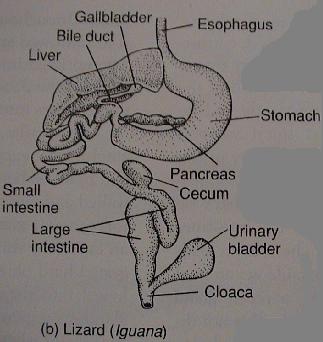 skokan
pylorické výběžky - prodlužování střeva (střevní kličky) - diferenciace (tenké a tlusté střevo)
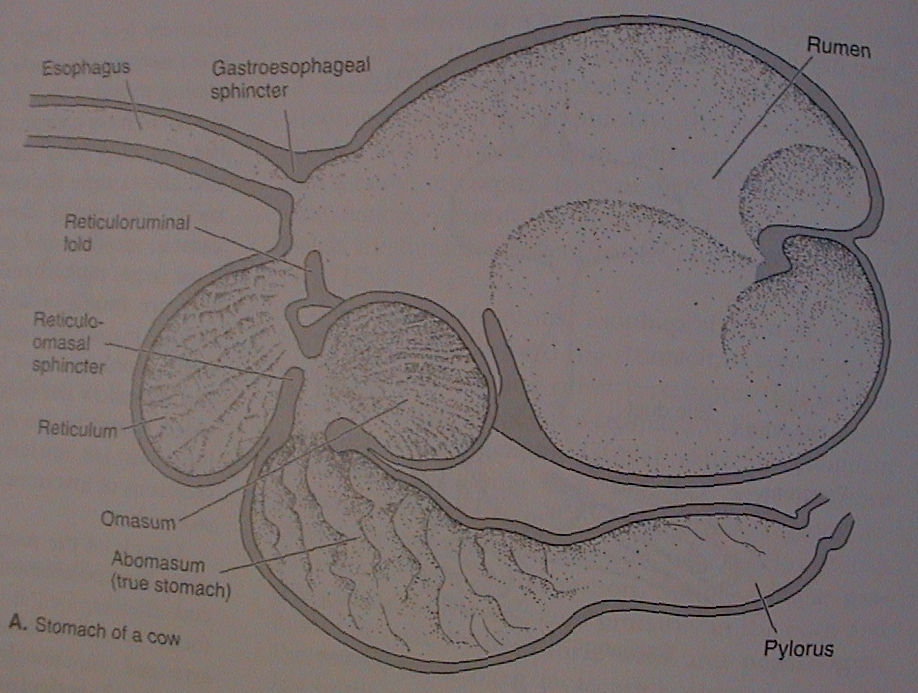 bachor
čepec
kniha
sléz = žaludek
složený žaludek přežvýkavců
kur
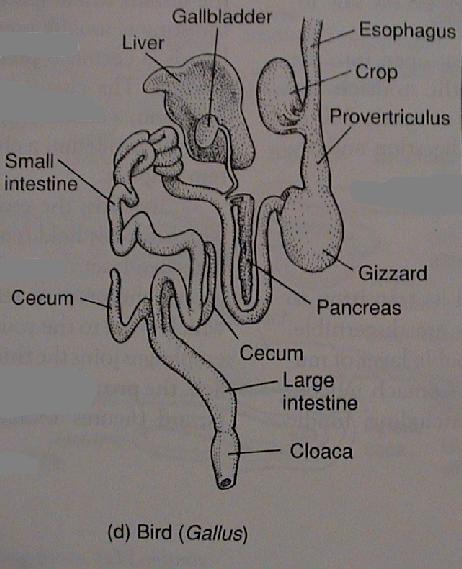 vole (ingluvies), žlaznatý (proventriculus) - svalnatý žaludek (ventriculus) - postventriculus
Složený žaludek: předžaludky bachor (rumen) – čepec (reticulum) – kniha (omasum)
		žaludek – sléz (abomasum)
Cekotrofie králíka a koně
7. Dýchací soustava
žábry
žaberní přepážky
žaberní oblouky, skřele
žaberní váčky
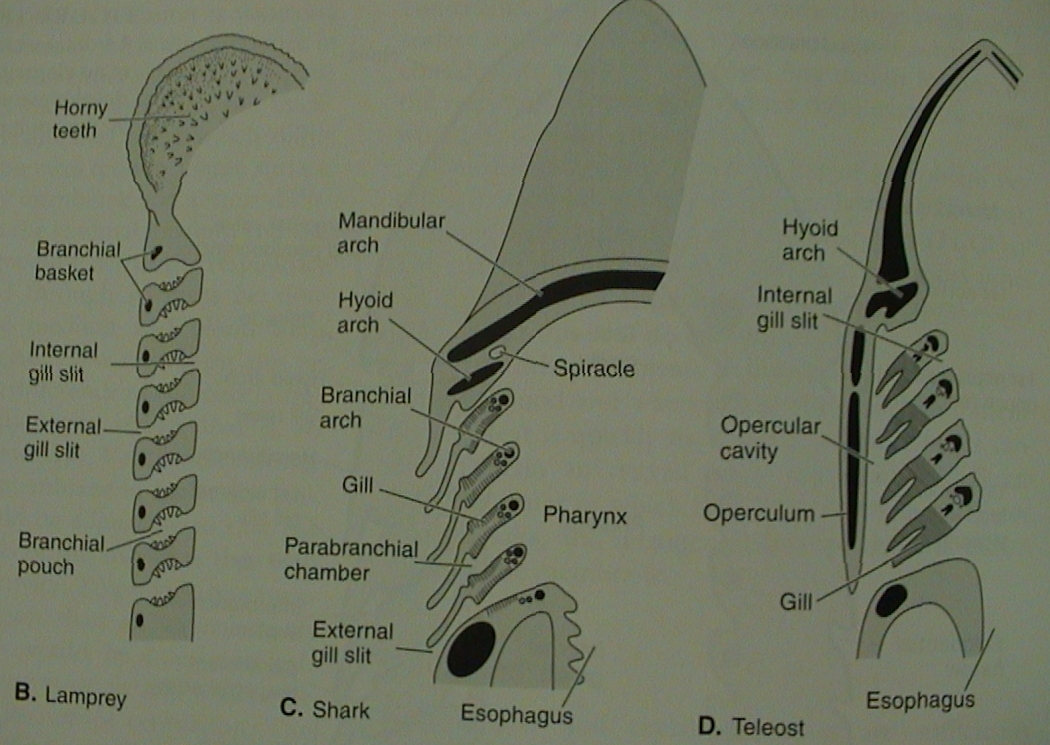 mihule
žralok
kostnatá ryba
žábry
paryby
ryby
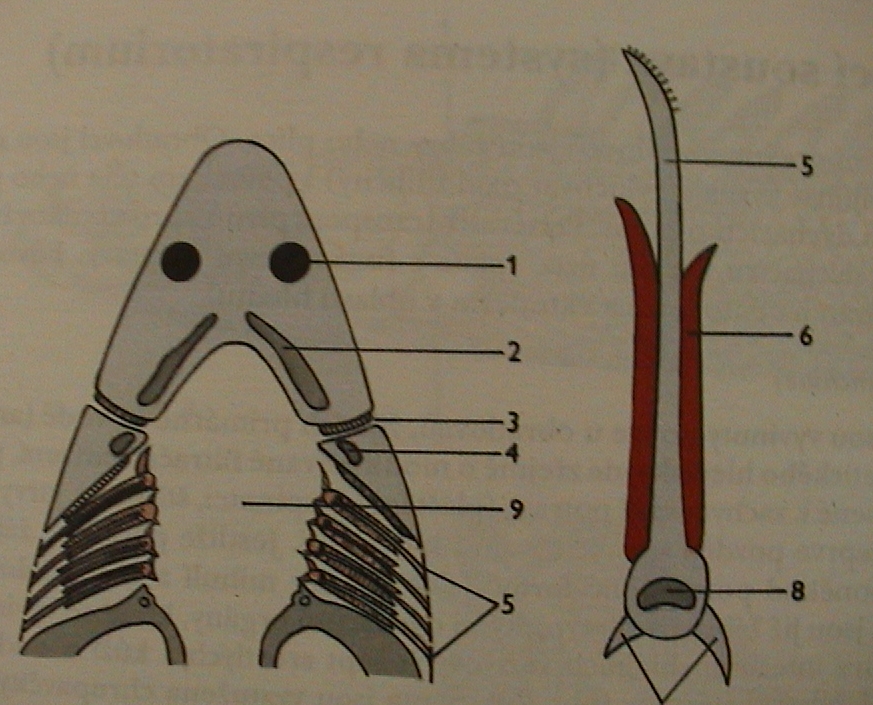 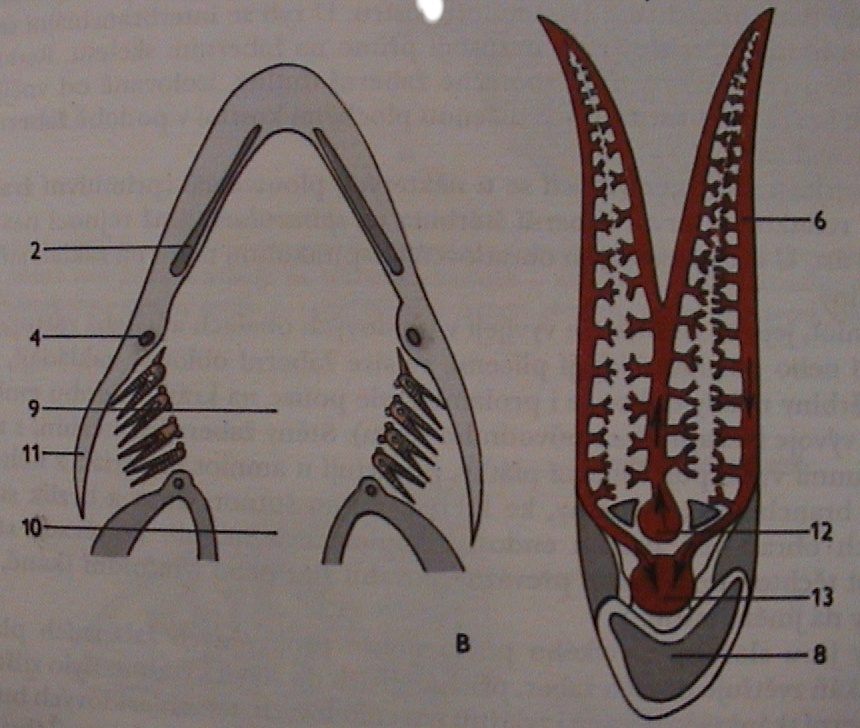 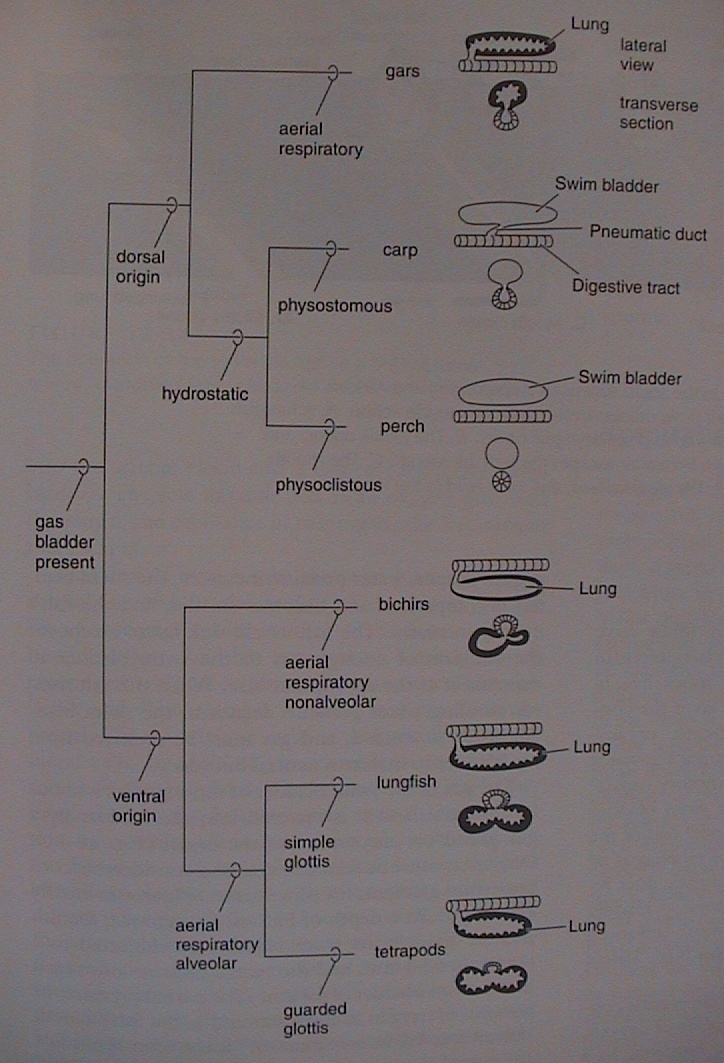 plynový měchýř
ductus pneumaticus
Physostomi
ovál a červené těleso
Physoclisti
plícní vaky, plíce
plíce
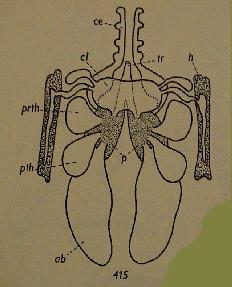 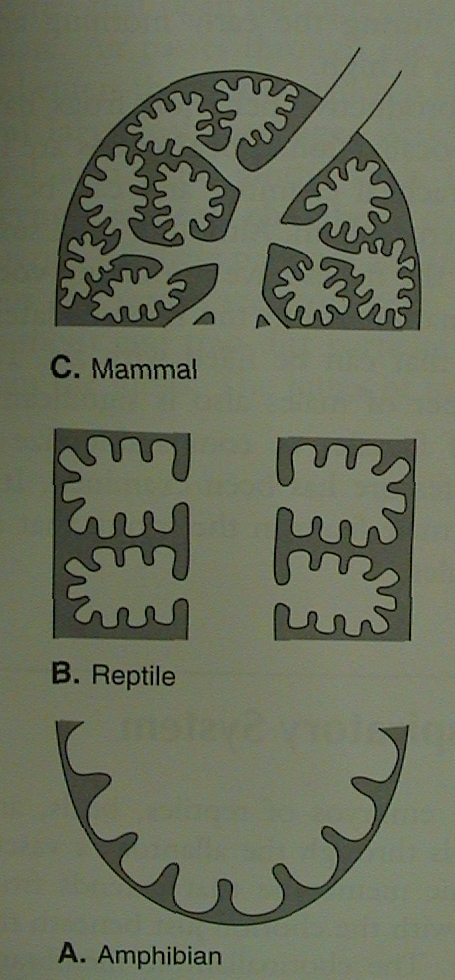 pták
mesobronchus
dorsibronchi
ventrobronchi
parabronchi
vzdušné vaky
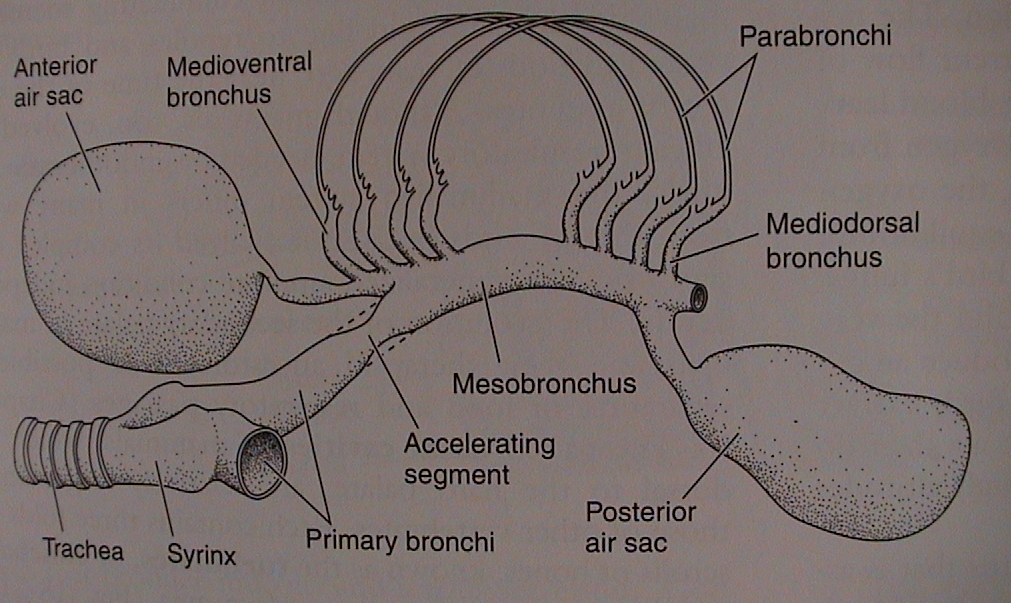